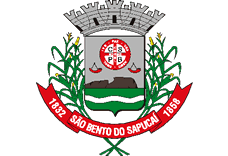 Audiência do Conselho Municipal de Acompanhamento e Controle Social do Fundeb – 1º Trimestre 2023
O conselho
O Conselho de Acompanhamento e Controle Social do Fundeb tem como função principal a gestão dos recursos do Fundeb.

O conselho não é uma unidade administrativa do governo. Assim, sua ação deve ser independente e, ao mesmo tempo, harmônica com os órgãos da administração pública local.

É uma representação social, que pode apontar falhas ou irregularidades eventualmente cometidas, para que as autoridades constituídas adotem as providências necessárias. Podem também, sugerir ações que contribuam com o desenvolvimento do ensino.
O Fundeb

O Fundo de Manutenção e Desenvolvimento da Educação Básica e de Valorização dos Profissionais da Educação (Fundeb) atende em âmbito municipal, aos alunos matriculados na rede pública de ensino infantil e fundamental I (da creche ao 5º ano escolar). É regulamentado pela Lei Nº 14.276, de 27 de dezembro de 2021.

O que é

É um Fundo Especial que serve como mecanismo de redistribuição de recursos destinados à Educação Básica. Tem como objetivo valorizar os professores e desenvolver e manter funcionando todas as etapas da Educação Básica.
O que pode pagar

Principais despesas custeadas com o Fundeb:

Vencimentos e Encargos;
Auxílio Alimentação;
Auxílio Transporte;
Material de Consumo;
Serviços Pessoa Jurídica;
Obras e Instalações;
Equipamentos e Material Permanente.

Não Pode:

Despesas com merenda escolar;
Aquisição de uniforme;
Despesas não relacionadas à educação.
Receitas Base

A nível municipal, o Fundo é composto pela retenção na fonte de 20% de receitas transferidas ao município. As receitas base são:

Fundo de Participação dos Municípios - FPM
Imposto Territorial Rural - ITR
Imposto sobre a propriedade de veículos automotores – IPVA
Imposto Sobre a Circulação de Bens e Serviços – ICMS
Imposto Sobre Produto Industrializado – IPI

Após a retenção na fonte, esses valores seguem para o Fundo e são redistribuídos aos municípios, de acordo com o número de alunos matriculados no período.

Em São Bento estão regularmente matriculados na rede municipal, 582 alunos fundamental e 330 no infantil, totalizando 912 alunos.
Estimativa da Receita

Para o Planejamento Orçamentário dos Gastos Anuais com Fundeb é utilizada uma estimativa de valores previstos de arrecadação para o exercício. Essa estimativa é realizada pela Confederação Nacional dos Municípios – CNM.
Na Lei Orçamentária Anual 2023 o município de São Bento do Sapucaí estima uma arrecadação de  R$ 6.365.000,00.

Despesa Orçamentária
As despesas realizadas com os recursos do Fundeb são classificadas de acordo com as funções e subfunções de governo constantes no Manual de Contabilidade Aplicada ao Setor Público, da seguinte forma:
Regras de utilização dos recursos

Para a receita base são considerados os valores recebidos do FUNDEB e o valor de remuneração financeira dos recursos recebidos.

Para o cálculo de aplicação das despesas, os gastos são divididos em Fundeb 70 e Fundeb 30, onde:

Fundeb 70 % - É fixado gasto mínimo de 70% dos recursos para pagamento de Vencimentos e Encargos dos profissionais da educação, de acordo com a Lei 14.276/2021

Fundeb 30% - É fixado gasto máximo de 30% dos recursos em outras despesas da educação, tais como salários de outros servidores, material de consumo, equipamentos e serviços.

É necessário o gasto anual mínimo de 90% do valor total recebido no exercício e o saldo remanescente deverá ser desembolsado até o final do 1º quadrimestre do exercício seguinte.
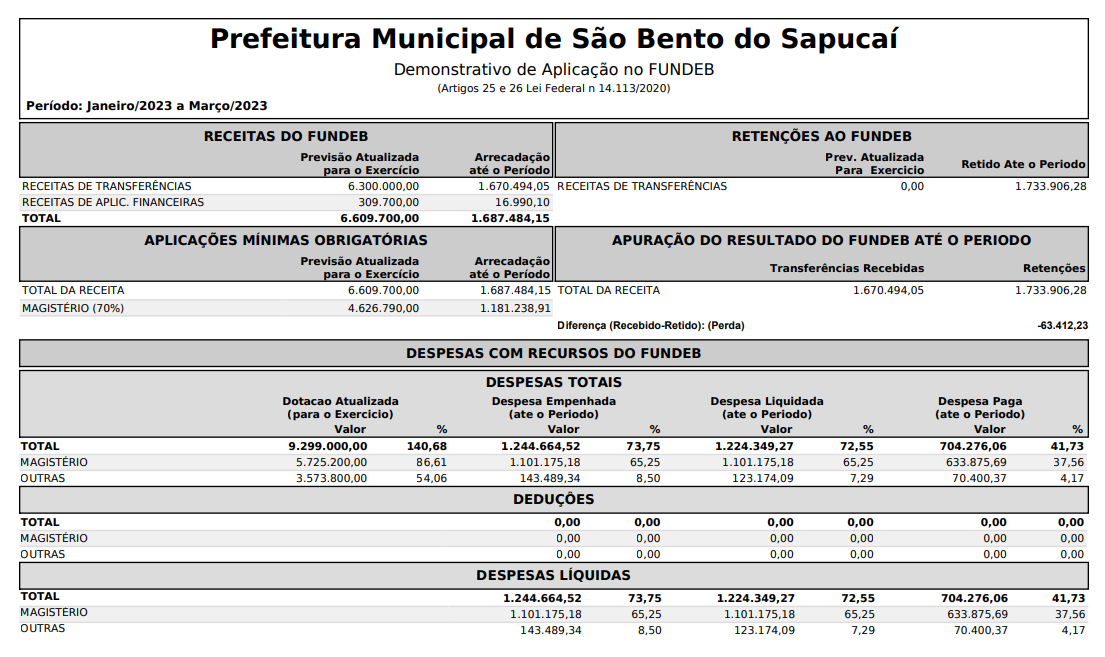 Orçamento Previsto x Atualizado x Executado
Prefeitura Municipal de São Bento do Sapucaí

Departamento de Contabilidade